Philosophische Fakultät
Abt. für Ethnologie, Asien-Orient-Institut
Introduction 
MA Programme 
Social and Cultural Anthropology
at the Universität Tübingen

WS 2023/24
17.10.2023				 © 2019 University of Tuebingen
Dep. of Social and Cultural Anthropology/Ethnologie
 -  belongs to Asia-Orient-Institute (Japanese Studies, Chinese Studies, Islamic Studies, Indology, Korean Studies)

2 professors –  Karin Polit und Gabi Alex
1 profesor emiritus – Sabine Klocke-Daffa
3 lecturers – Max Priester-Lasch, Markus Schleiter, Catherine Bublatzky
2 secretaries – Chantal Arold, Christine Strähnz
1 library staff – Manuela Uysal
3 junior lecturers – Poonam Kammath, Julia Faulhaber, Sarah Ewald
8 student assistants, several researchers in third party funding projects
2 | 						 © 2019 University of Tuebingen
Master Programme Social and Cultural Anthropology
Length of the Programme:
 2 year programme with 4 semesters, each semester around 16 weeks of teaching, start mid-April and mid-November

How is the programme structured?
1st and 2nd semester: Foundations of Anthropology, Theory, Methods, Preparation of Study Project, Import Module
3rd semester: Study Project 
4th semester: MA Colloquium and writing of MA thesis, oral exam

Option for MA „Museum and Collections“ -  only in German language
3 | 						 © 2019 University of Tuebingen
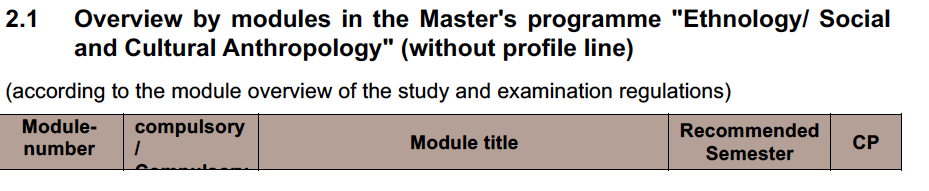 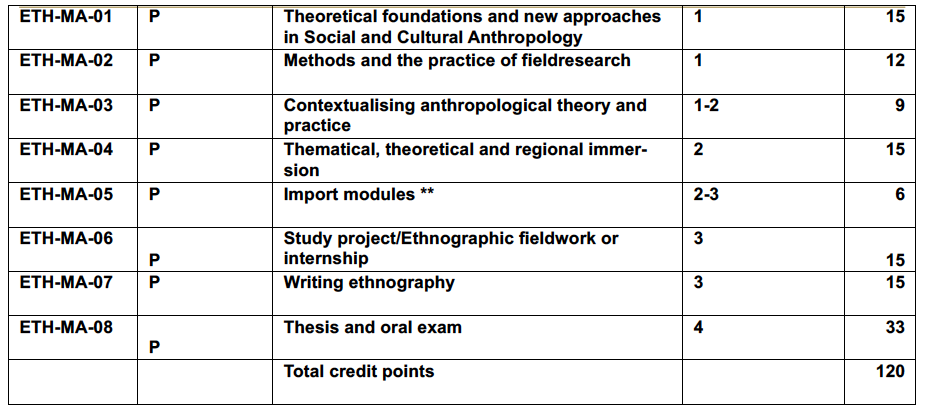 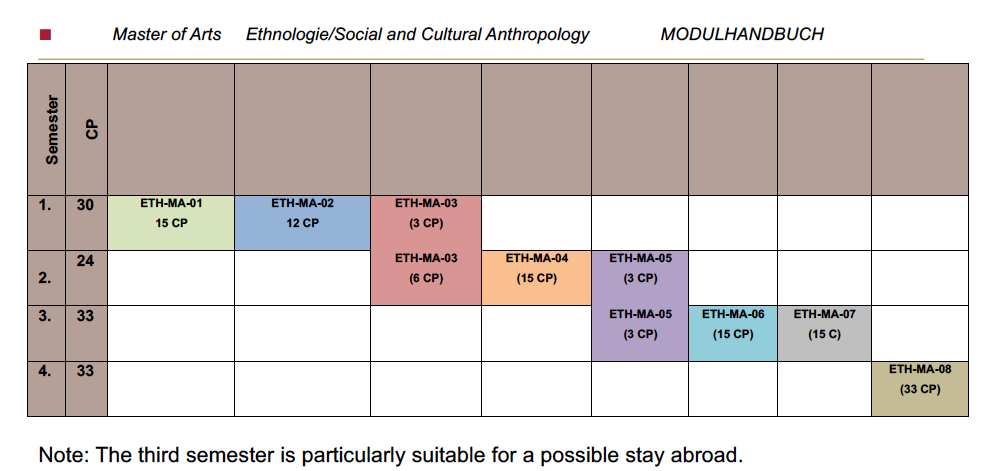 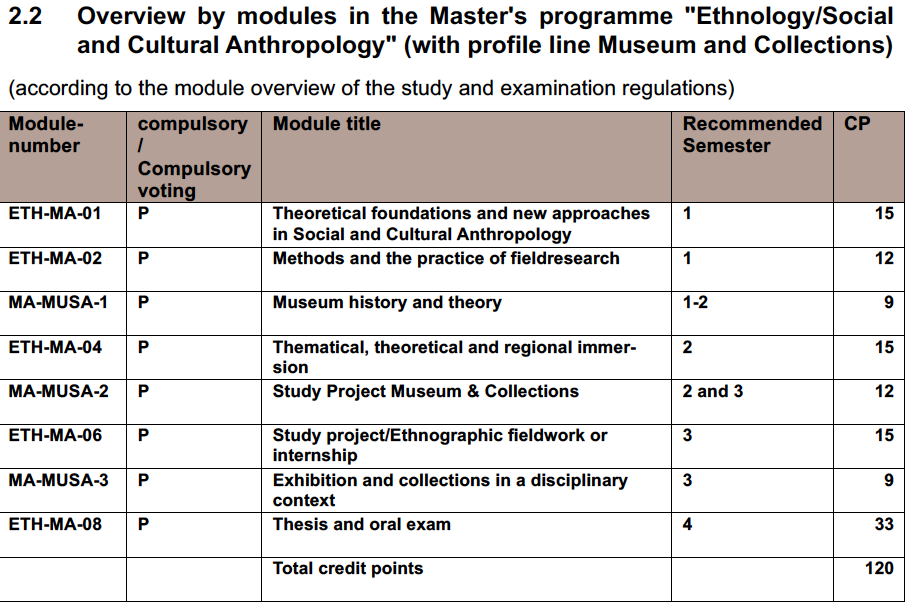 Courses 2023/24

1.1. Sabine Klocke Daffa:
 History &
Key debates of
Anthropology
Tuesday 16-18

1.2. Max Priester-Lasch: 
Economic Anthropology
Tuesday 10-12
Courses 2023/24


2.1. Markus Schleiter:
Methods
Thursday 10-12

2.2. Markus Schleiter:
Preparation
of study project
Thursday 14-16
Courses 2023/24

3.2. Tutorial
Ann Kathrin Neff

Friday 10-14
2nd Semester:
IMPORTMODUL
Study Project in the 3rd semester
3rd semester:
Study project or internship 
Around 3 months
Can also be an archive/library
study project
15 CP

Report about the study project
15 CP
12 | 						 © 2019 University of Tuebingenn
Report Writing
Where can I spend my Practice/Mobilitysemester?
The location for the mobility semester can be chosen in consultation with the staff

Decisive factors are pre-qualifications, language skills and institutional connectivity

The department offers internships and opportunities for student exchange, especially in the regions of South Asia, East and South Africa and Europe. The department also offers internship opportunities in Germany. (See also the department’s Erasmus webpage)

Tips for internships can also be obtained from the University's internship and job exchange "Praxis und Beruf" >> Practice Portal
14 | 						 © 2019 University of Tuebingen
4th semester: Master Thesis and oral exam 33 CP
15 | 						 © 2019 University of Tuebingen
MA Thesis Examples (2023)
“Organisational Culture and Fair Trade” by Kim Wöllhaf
 
”The Integration structure: Between the Integration Plan and Voluntarism for refugees in a local Kommune in South-West Germany“ by  Claudia Cusi Moreno
 
 ”Shattering the Silence of Old Age. Aging, Body and Gender in Istanbul Bazaars” by  Berra Ince

“Homelessness in Germany” by Tyrus Torres
 
“Activism as a Peasant. The Idea of the Peasant in the National and Transnational Collective Work of Peasant Organisations Representatives”  by Nicolas Vargas Fagua
16 | 						 © 2019 University of Tuebingen
University life after COVID19
If you are sick and you feel you might be contagious, please wear a mask in class.

We don‘t accept attendence via zoom -  you can take part via zoom, but it will still count as missed class.
Meet and Greet 9.11.2023 18.00
Drinks, music, audio-visual presentations of students’ work



Looking forward to seeing you soon!
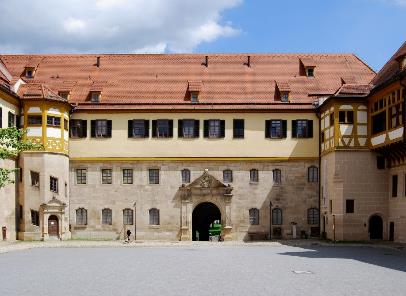